*Gas Laws*
Purpose of the Experiment
To demonstrate the complexities involved in measuring properties of gases related to:

	1.) Complications in weighing due to the buoyancy 		of air;

	2.) Problems in pressure measurements over water; 		and,

	3.) Non-ideality of Gases.
Physical Characteristics of Gases
Boyle’s Law
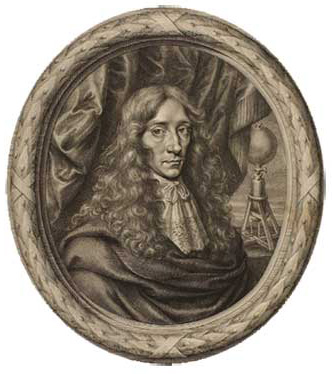 Pressure and volume are inversely related at constant temperature.

 PV = K

 As one goes up, the other goes down.

 P1V1 = P2V2
“Father of Modern Chemistry”
Robert Boyle
Chemist & Natural Philosopher
Listmore, Ireland
January 25, 1627 – December 30, 1690
Boyle’s Law:  P1V1 = P2V2
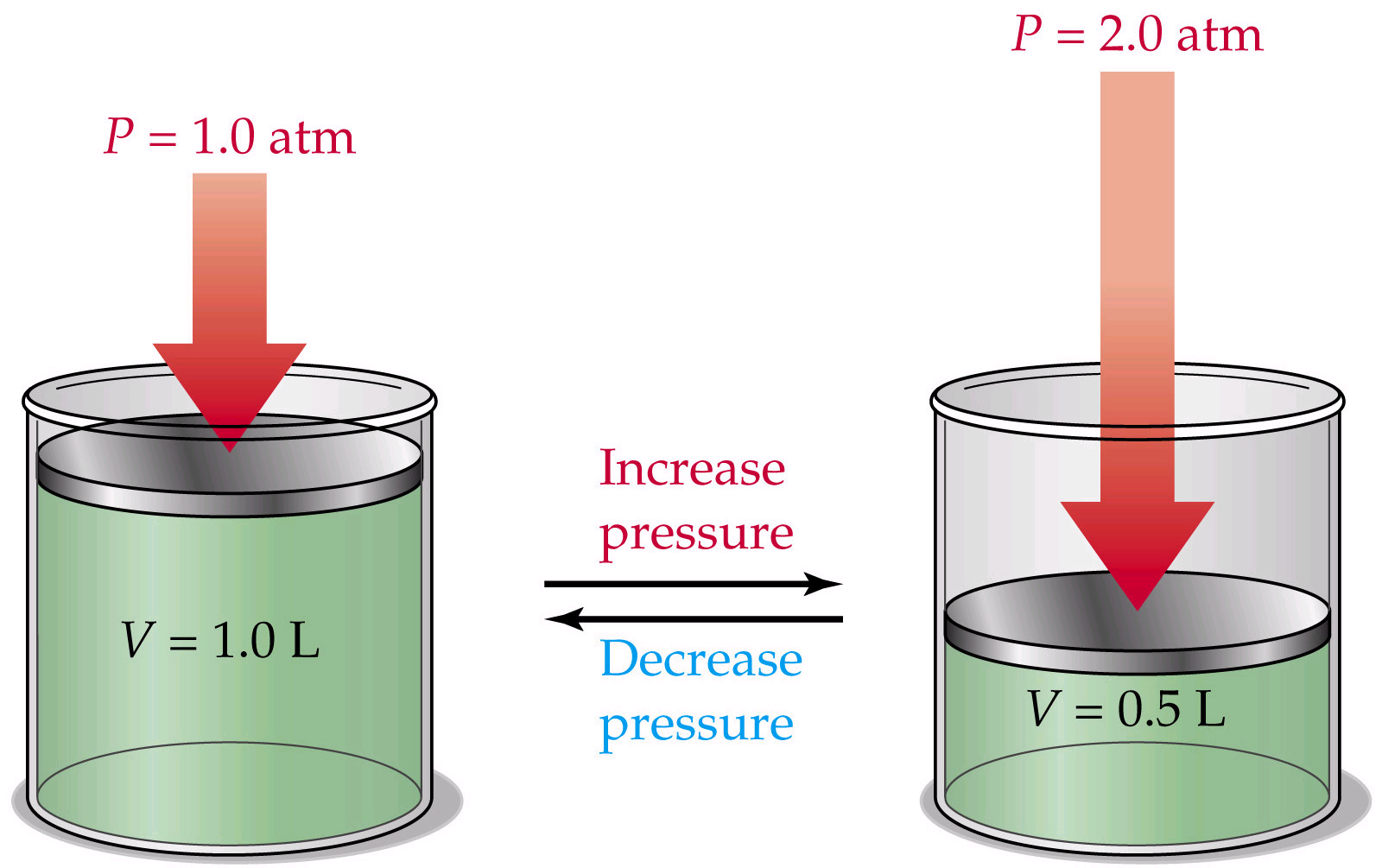 Boyle’s Law:   P1V1 = P2V2
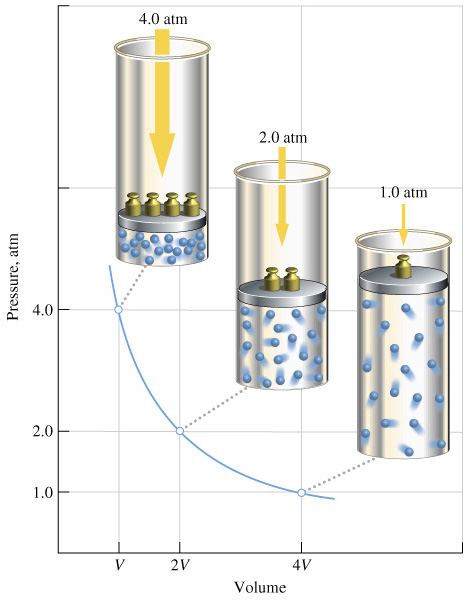 Charles’ Law
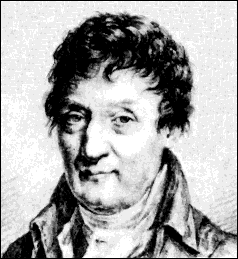 Volume of a gas varies directly with the absolute temperature at constant pressure.

 V = KT 

 V1 / T1 = V2 / T2
Jacques-Alexandre Charles
Mathematician, Physicist, Inventor
Beaugency, France
November 12, 1746 – April 7, 1823
Charles’ Law:   V1/T1 = V2/T2
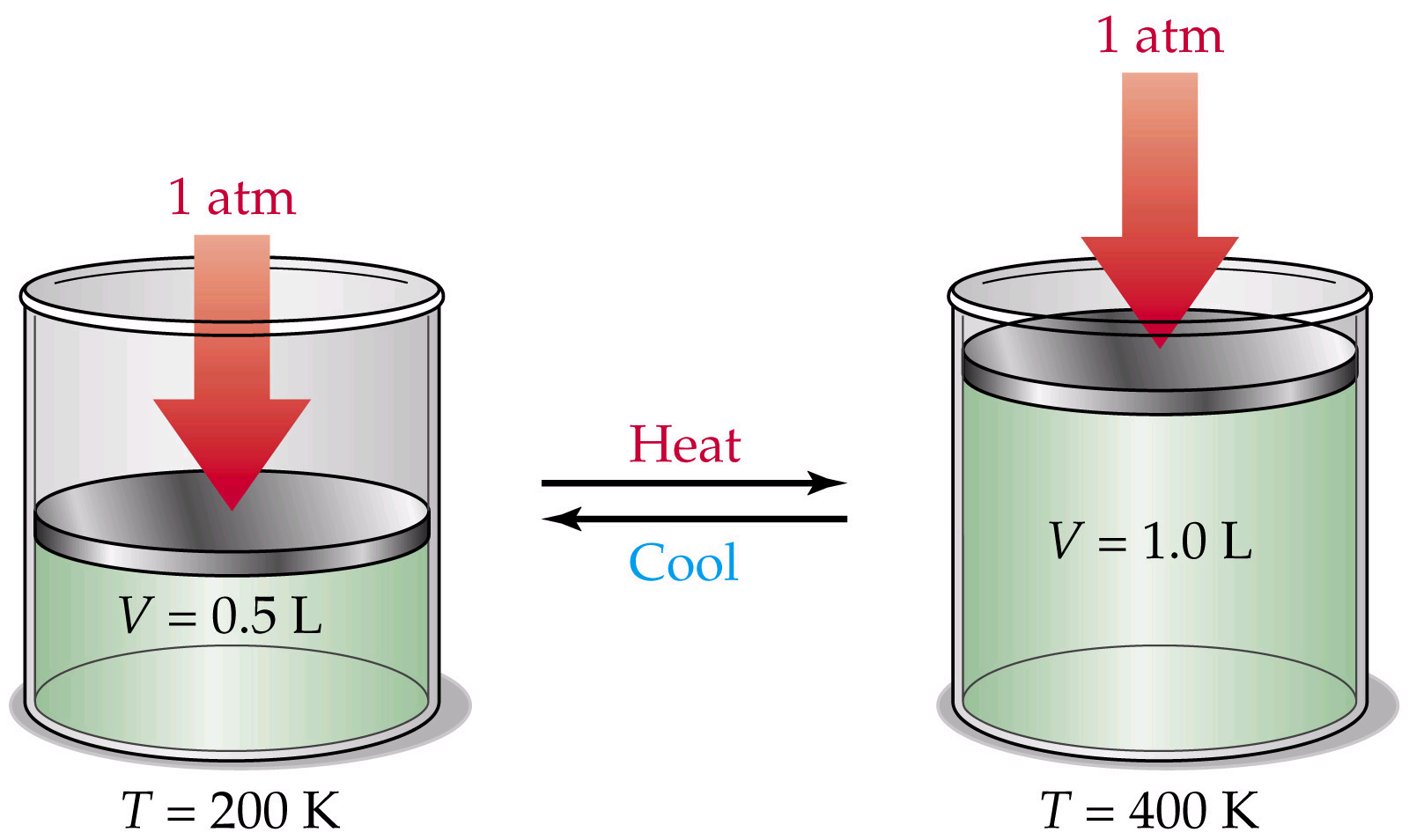 Charles’ Law:   V1/T1 = V2/T2
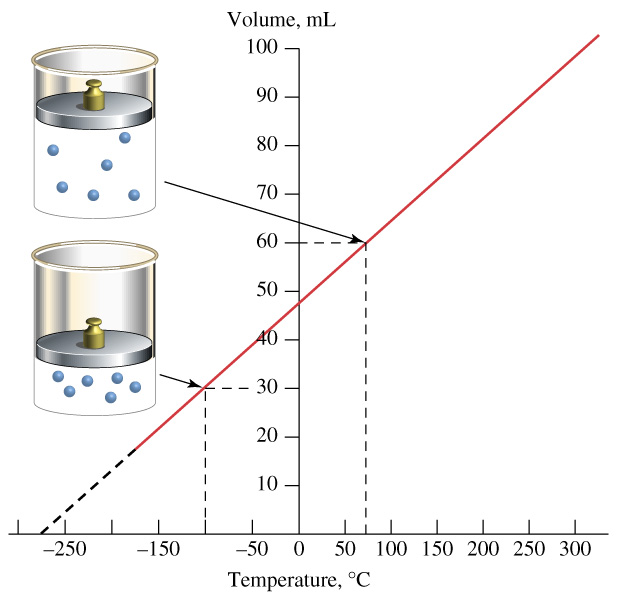 Avogadro’s Law
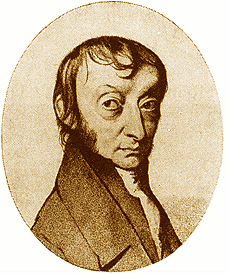 At constant temperature and pressure, the volume of a gas is directly related to the number of moles.

V = K n

V1 / n1 = V2 / n2
Amedeo Avogadro
Physicist
Turin, Italy
August 9, 1776 – July 9, 1856
Avogadro’s Law:   V1/n1=V2/n2
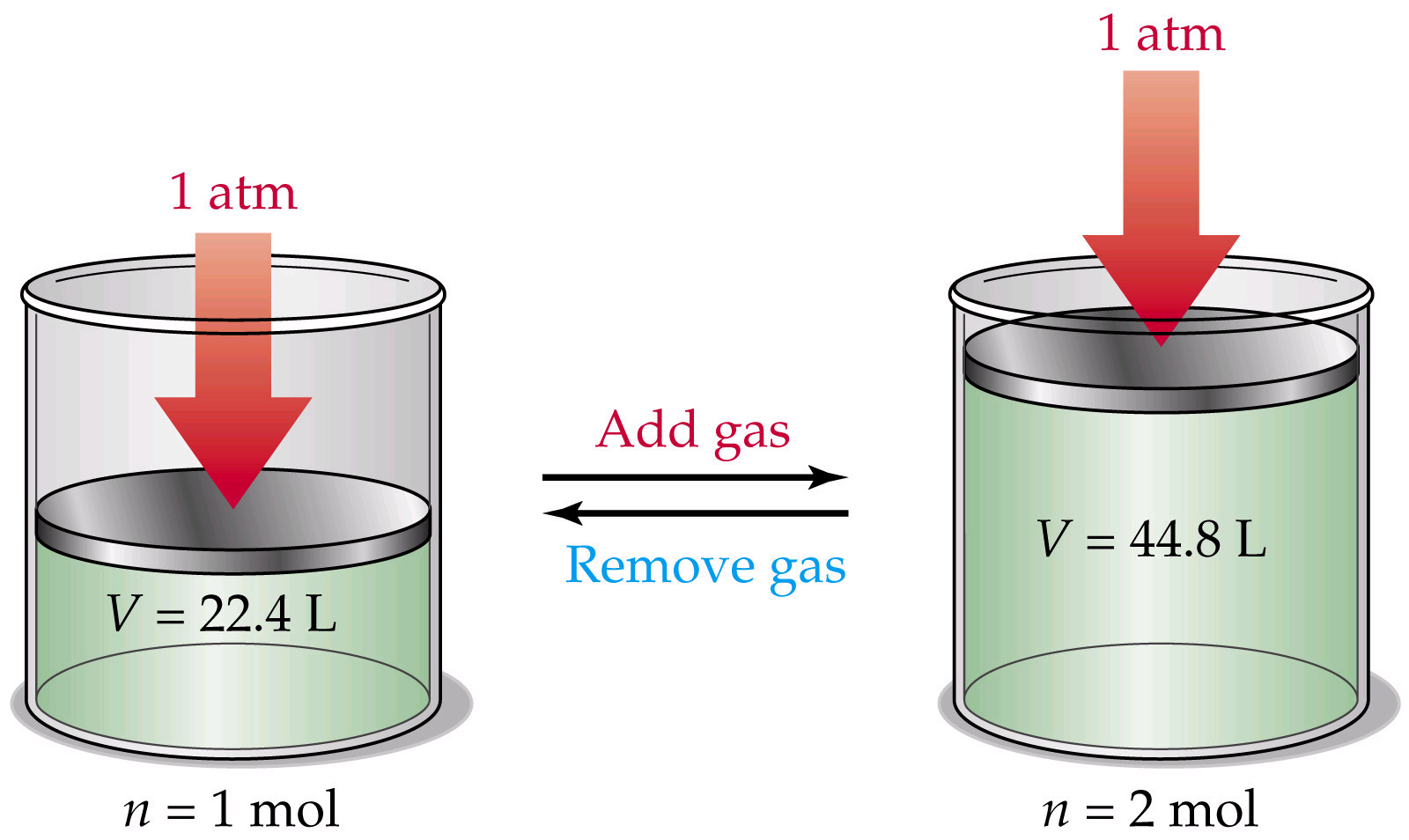 Gay-Lussac Law
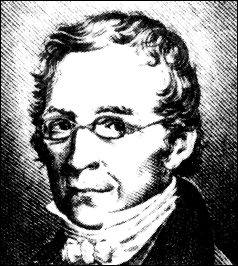 At constant volume, pressure and absolute temperature are directly related.

 P = k T

 P1 / T1 = P2 / T2
Joseph-Louis Gay-Lussac
Experimentalist
Limoges, France
December 6, 1778 – May 9, 1850
Dalton’s Law
The total pressure in a container is the sum of the pressure each gas would exert if it were alone in the container.

The total pressure is the sum of the partial pressures.

PTotal = P1 + P2 + P3 + P4 + P5 ...

		(For each P = nRT/V)
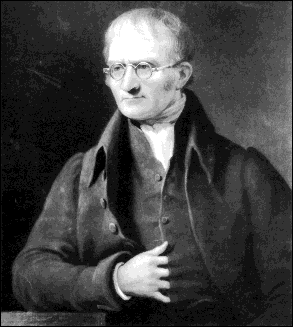 John Dalton
Chemist & Physicist
Eaglesfield, Cumberland, England
September 6, 1766 – July 27, 1844
Dalton’s Law
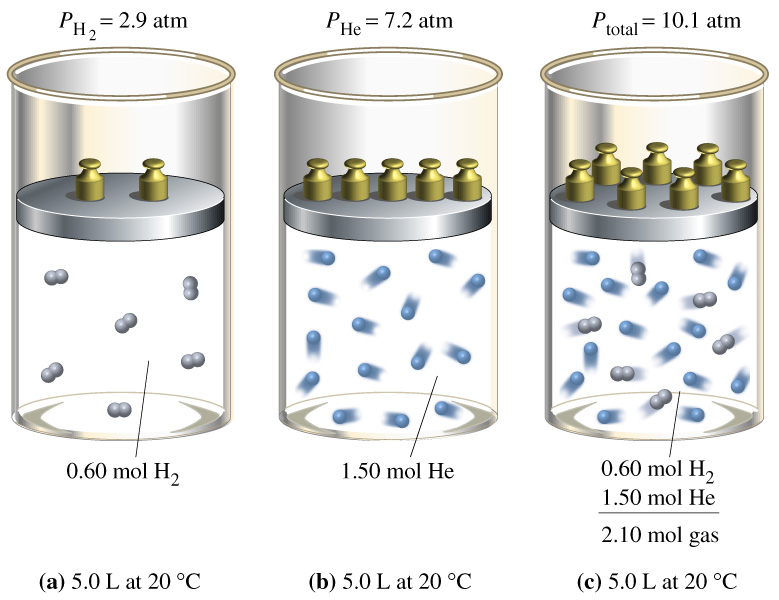 Vapor Pressure
Water evaporates!

When that water evaporates, the vapor has a pressure.

Gases are often collected over water so the vapor pressure of water must be subtracted from the total pressure.
Differences Between Ideal and Real Gases
Ideal Gas
Real Gas
Real Gases
Real molecules do take up space and do interact with each other (especially polar molecules).

Need to add correction factors to the ideal gas law to account for these.
Ideally, the VOLUME of the molecules was neglected:
 
at  1  Atmosphere Pressure


at  10  Atmospheres Pressure


at  30  Atmospheres Pressure
Ar gas, ~to scale, in a box 3nm x 3nm x3nm
But since real gases do have volume, we need:
Volume Correction
The actual volume free to move in is less because of particle size.

 More molecules will have more effect.

 Corrected volume  V’ = V – nb

 “b” is a constant that differs for each gas.
Pressure Correction
Because the molecules are attracted to each other, the pressure on the container will be less than ideal.

Pressure depends on the number of molecules per liter.

Since two molecules interact, the effect must be squared.
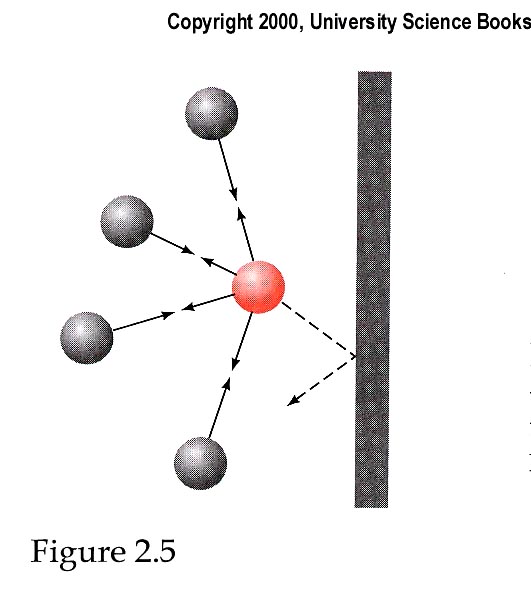 Van der Waal’s equation
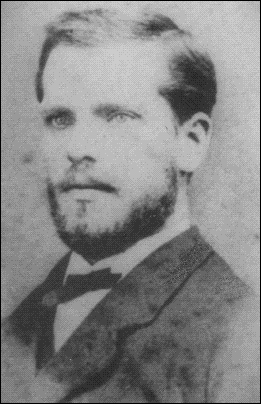 Corrected Pressure
Corrected Volume
“a” and “b” are determined 
by experiment
 “a” and “b” are different for each gas
 bigger molecules have larger “b”
 “a” depends on both size and polarity
Johannes Diderik van der Waals
Mathematician & Physicist
Leyden, The Netherlands
November 23, 1837 – March 8, 1923
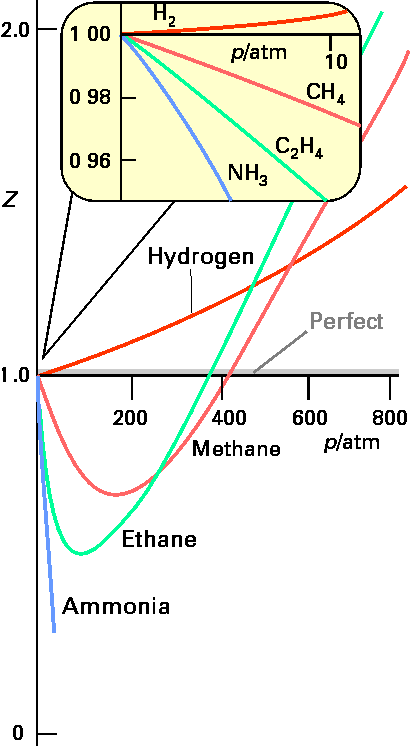 Compressibility Factor The most useful way of displaying this new law for real molecules is to plot the compressibility factor, Z :
For n = 1 
 Z = PV /  RT 
Ideal Gases have   Z = 1
Part 1: Molar Volume of Butane
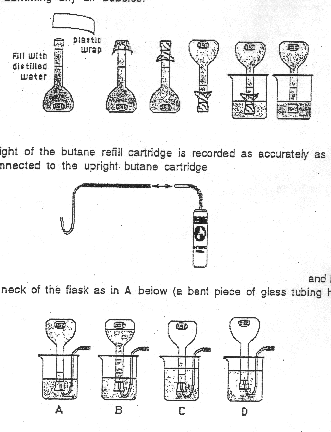 Page 72-73
in your
Green Book
Molar mass of butane (C4H10) = __________ g/mole
Mass of butane: __________
n or nB= _______
Molar mass of butane (C4H10) = __________ g/mole
(12.011  4) + (1.008  10) = 58.124
Mass of butane: __________
Initial weight of cartridge – final weight of cartridge
n or nB= _______
Ask your TA for the
Lab temperature and Pressure*
T = ____ oC                  P = _____torr              V = _____L
T = ____ K                  P = _____atm
0.500 L
Note:  K = oC + 273.15 & 1 atm = 760 torr
Apparent molar volume, (Vm = V / n) of butane

at experimental T & P:	Vm = ________ L / mole
0.500 L
V/n
n → Calculated earlier
*These will be posted on the chalkboard.  
Verify the values are for your session before posting in your book.
Apparent molar volume of butane at STP;  Vm = _____L/mole
0.500 L
1 atm or 760 torr
Lab pressure
calculate
Lab temperature
(K)
273.15 K
V2
calculate
Already calculated
Partial pressure of water vapor in flask:     Pw = ______torr
calculate
Lab temperature
(K)
Partial pressure of butane in flask: _________ torr
				               _________atm
calculate
PB = Ptotal -Pw
calculated 
in previous step (torr)
Lab pressure
(torr)
Partial pressure of butane:  Pvdw = ________ atm
0.08206  L.atm/mole. K
Lab temp.
14.47 atm .L2/mole2
Already calculated
calculate
0.500 L
0.1226 L/mole
0.500 L
Compressibility factor for butane : ZB =  ________
Partial pressure of butane in flask (atm)
Calculated earlier
0.500 L
calculate
Lab temperature
(K)
same as “n”
already calculated
0.08206  L.atm/mole. K
Estimated second Virial Coefficient for Butane at room temperature:
 
BB = ___________L/mole
0.500 L
calculate
already calculated
Calculated in previous step
Compressibility factor for butane
Part 2:  Buoyancy Effect
Filling Ziplok bag with butane gas
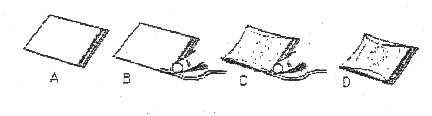 Page 75
in your
Green Book
Initial mass 	cartridge________g	bag _________ g
Final mass		  ________g	     __________g
Change in mass   	  ________g	     __________g
Discrepancy is the difference between these two masses
Discrepancy:     _________g
Moles of Butane in bag:  n = _____ moles
Change in cartridge mass
calculate
58.124 g/mole
Calculated volume of Butane in bag: ____L
Calculated in previous step
Estimated second Virial Coefficient 
for Butane at room temperature
Calculated in Part 1 (p 73).
calculate
Compressibility factor for Butane
Calculated in Part 1 (p 73).
Estimated density of air at experimental T and P:  d= ____g / L
Buoyancy effect of displaced volume of air
(the mass discrepancy)
calculate
Calculated volume of Butane in bag
(calculated in previous step)
Estimated Molar mass of air: _____g/mole
Estimated density of air
(calculated in previous step)
0.08206  L.atm/mole. K
Lab temperature
(K)
calculate
Lab pressure
(atm)
Part 3:  Conservation of Mass
Gas generating reaction in a closed system
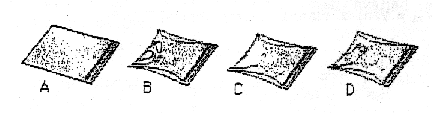 Page 77
in your
Green Book
Part 3:  Conservation of Mass
Gas generating reaction in a closed system
Molar mass of NaHCO3 : _____g/mole
Moles of NaHCO3: _______ mole
Part 3:  Conservation of Mass
Gas generating reaction in a closed system
Molar mass of NaHCO3 : _____g/mole
(22.990) + (1.008) + (12.011) + (3  15.999) = 84.006 g/mole
Moles of NaHCO3: _______ mole
Weight of bag and reaction components:
Before reaction: _____ g	after reaction : ______ g
Discrepancy is the difference between these two weights.
Discrepancy: _____g
Estimated volume of expansion: _______ L
calculate
Determined in Part 2 (p 75).
Reaction:

1 NaHCO3(aq) + CH3CO2H(aq)   _____ +   1 CO2(g) + ______
Expected moles of CO2(gas) : ___________ moles
Expected volume of gas at laboratory T & P: _____L
0.08206 L.atm/mole.K
Lab temp. (K)
Expected moles of CO2 
(from previous step)
Lab pressure (atm)
calculate
Lab pressure (atm)
Partial pressure of water vapor. (Note:  Convert your Pw to atm.) 
(You calculated Pw in torr in Part 1 – p 73.)
Check Out from the Stockroom
1000 ml beaker
     500 ml volumetric flask
     Tygon tubing with Hook
     Butane cylinder
     1 piece of plastic wrap
     1 quart Ziploc Bag
     5 dram vial with lid*
In The Hood:
     50% Acetic Acid in a 
	  500 ml plastic dispenser
By Balances:
     Sodium bicarbonate, NaHCO3
Clean Up:
*Dispose of liquid waste in appropriate container.  Rinse vial and lid with water
	and return them to the stockroom.
Hazards:
	50% Acetic acid (corrosive, sharp, irritating odor)
	Butane (flammable)
Waste:
	5 gallon liquid waste for NaHCO3 and acetic acid
For Next Week – March 5-8
Read:  
	Thermochemistry (Heat of Neutralization & Heat of Fusion)
		pp 1-17 – Chapter 1 in the Green Book

Turn In:  
	Gas Laws Experiment pp. 73-77 + calculations page.
Calculations must be shown on a separate piece of paper, 
	with units to the correct number of significant figures.  
	Datasheets need to be in ink, but calculations may 
	be done with pen or pencil.

 Calculations scribbled in the margins of the lab pages 
	are NOT ACCEPTABLE.